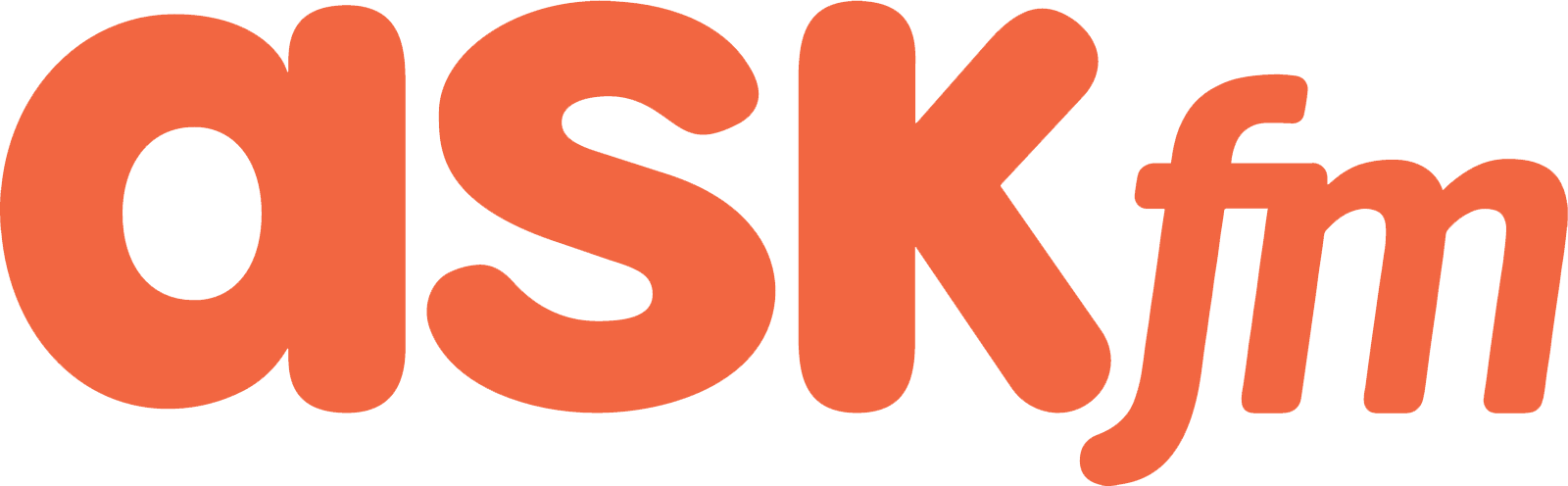 CELI AUF
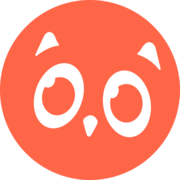 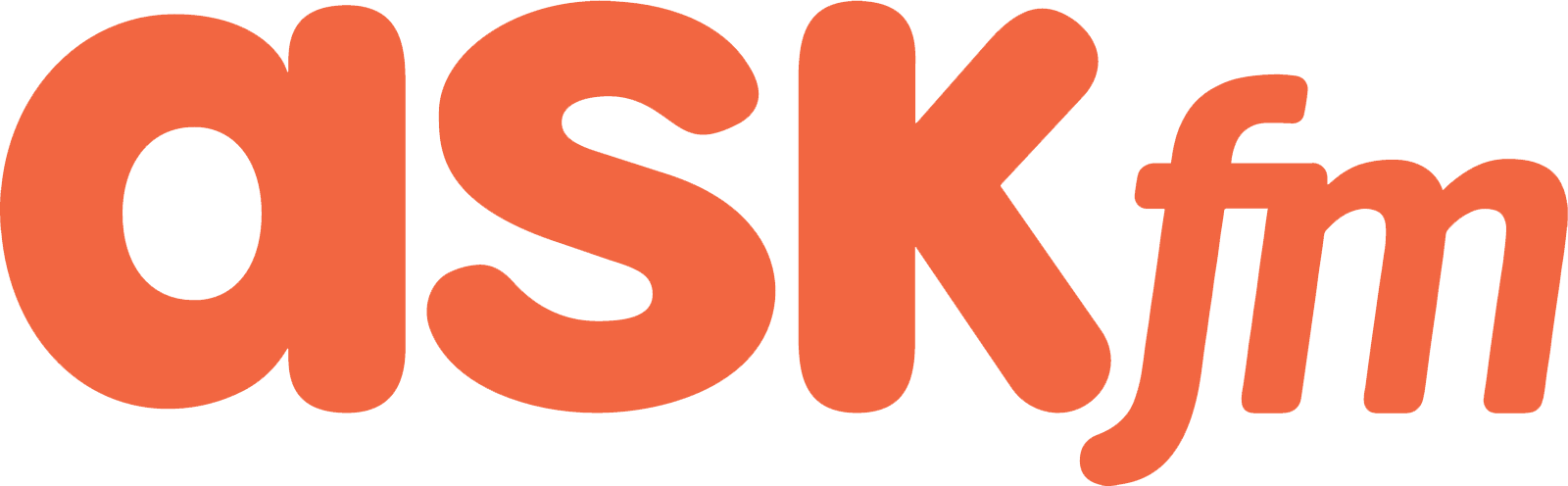 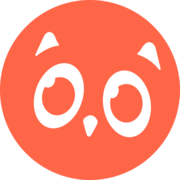 To ask  =
poser des questions
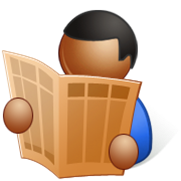 Lies die Seite von Celi!
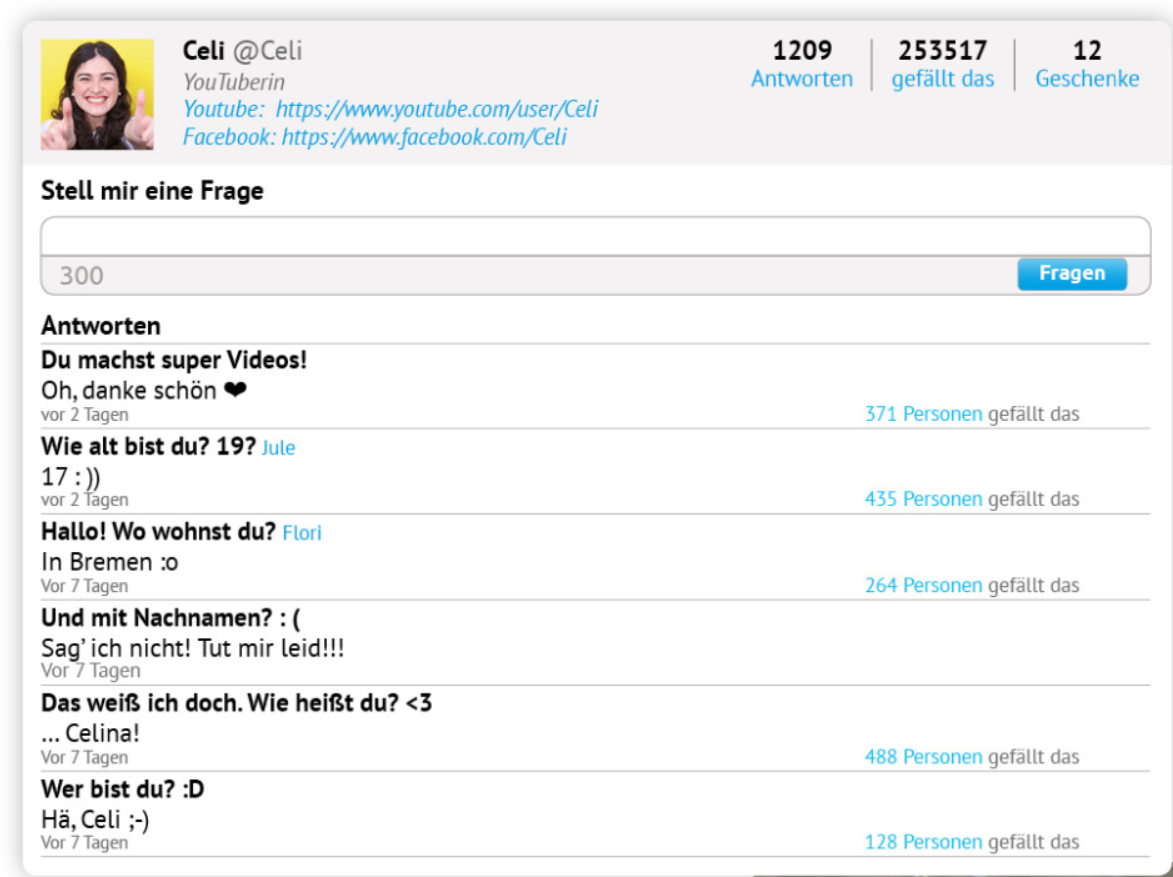 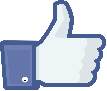 Welche Symbole
     erkennst du?
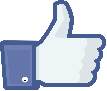 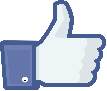 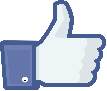 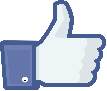 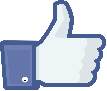  Finde Informationen über diese YouTuberin!
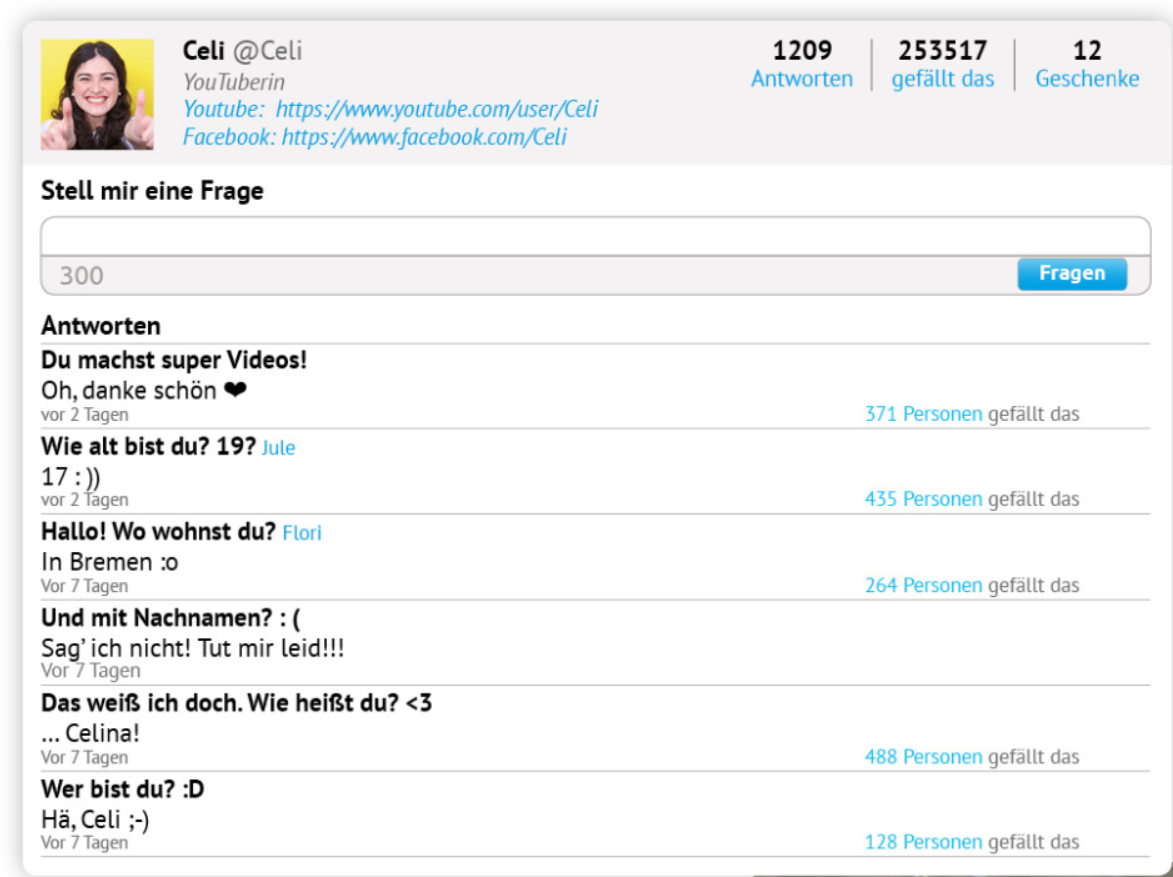 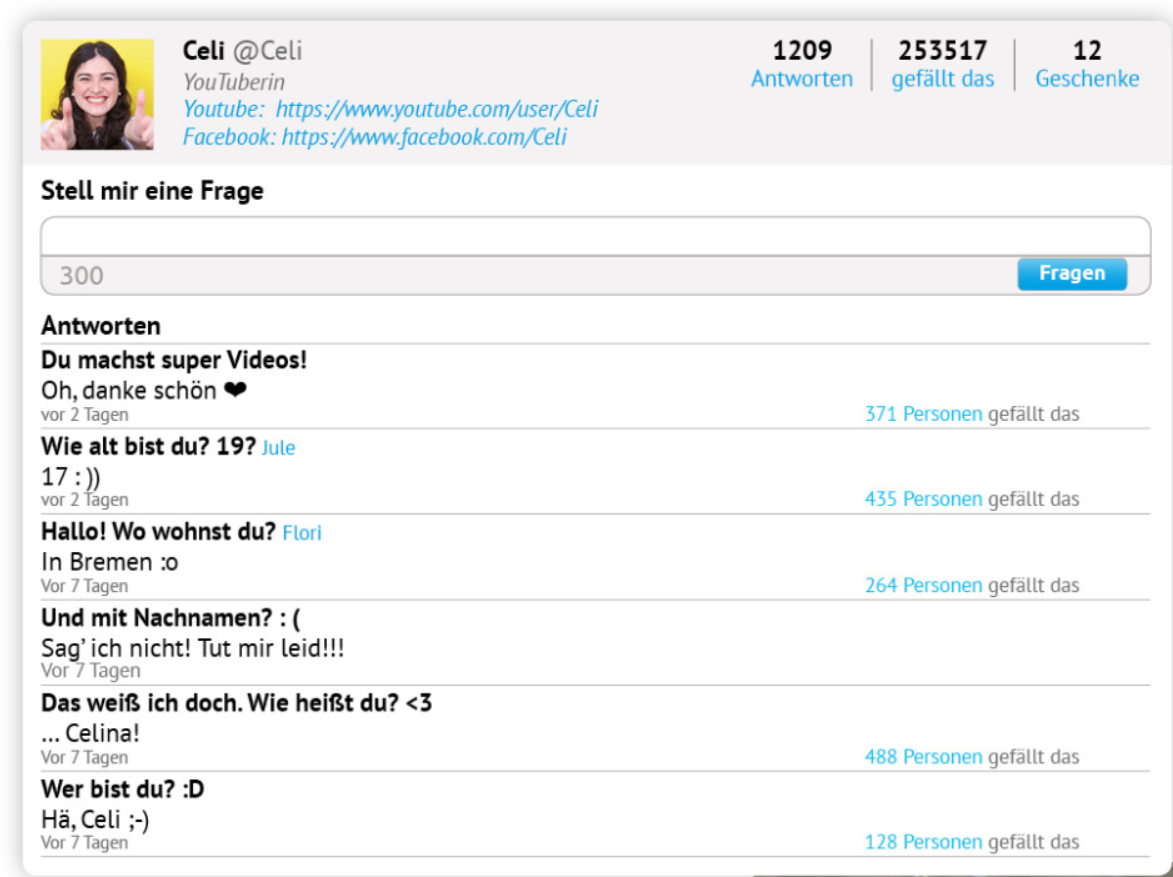 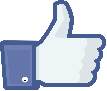 Celi
Celina
17
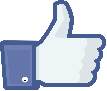 Bremen
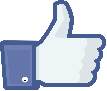 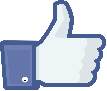 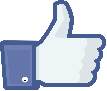 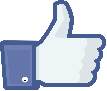 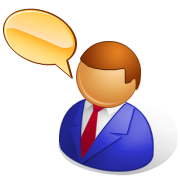  Du bist Celi. Stell dich vor!
Hallo, auf YouTube bin ich …
Ich heiße …
Ich wohne in …
Ich bin … Jahre alt.
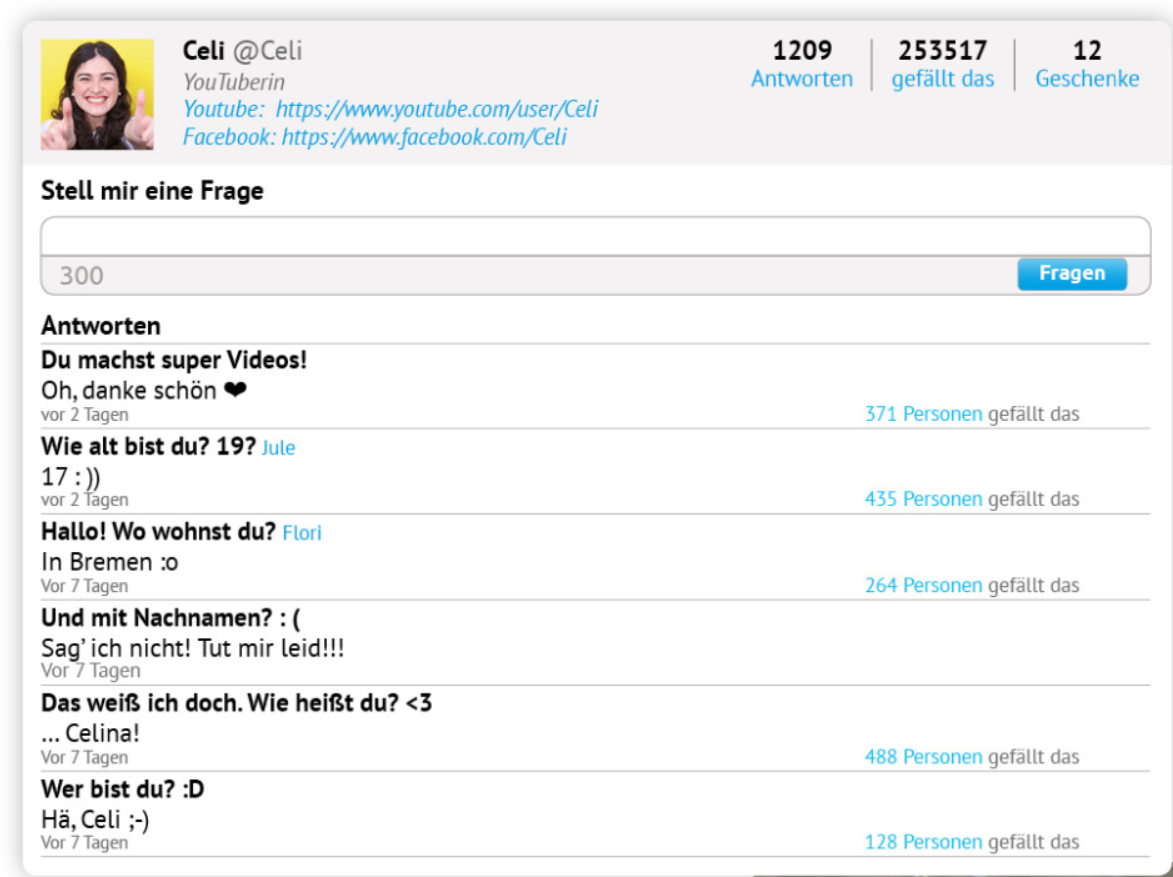 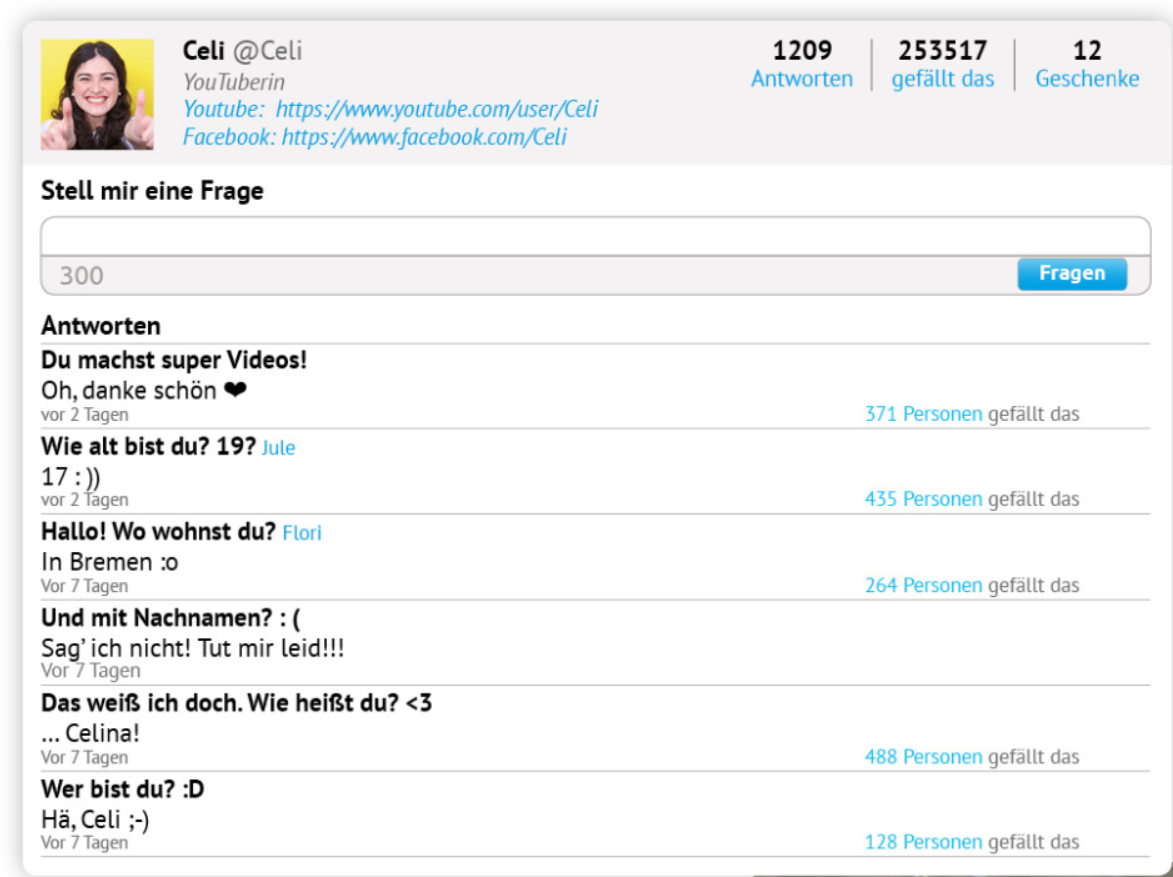  Finde im Dokument 4 Fragen.
 Komm an die Tafel und verbinde mit einem Pfeil!
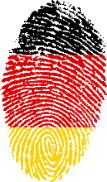 Wie heißt du?
Celi
Wer bist du?
Celina
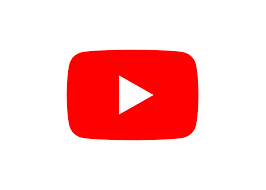 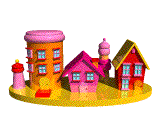 17
Wo wohnst du?
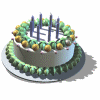 Wie alt bist du?
Bremen
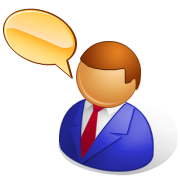 Wie
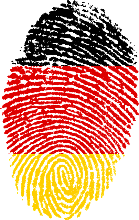 heißt du?
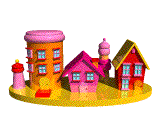 Wo
wohnst du?
Wer
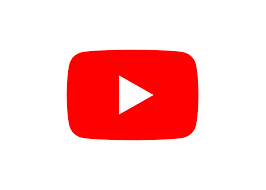 bist du?
Wie
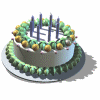 alt bist du?
INTERVIEW:
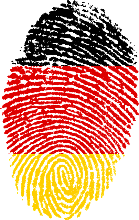 Wie heißt du?
Ich heiße Celina.
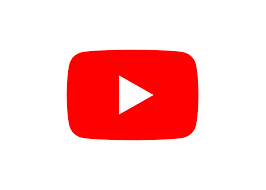 Ich bin Celi.
Wer bist du?
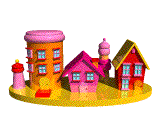 Wo wohnst du?
Ich wohne in Bremen.
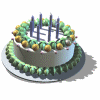 Wie alt bist du?
Ich bin 17 Jahre alt.
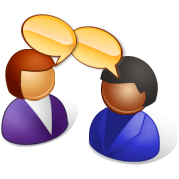 INTERVIEW:
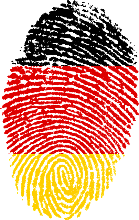 Wie heißt du?
Ich heiße Celina.
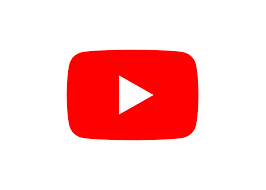 Ich bin Celi.
Wer bist du?
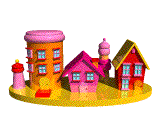 Wo wohnst du?
Ich wohne in Bremen.
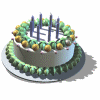 Wie alt bist du?
Ich bin 17 Jahre alt.
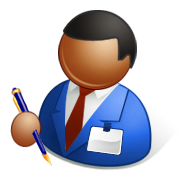 INTERVIEW:
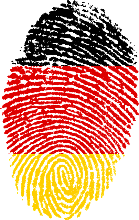 Wie heißt du?
Ich heiße Celina.
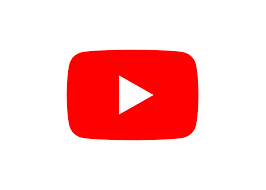 Ich bin Celi.
Wer bist du?
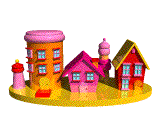 Wo wohnst du?
Ich wohne in Bremen.
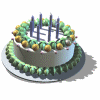 Wie alt bist du?
Ich bin 17 Jahre alt.
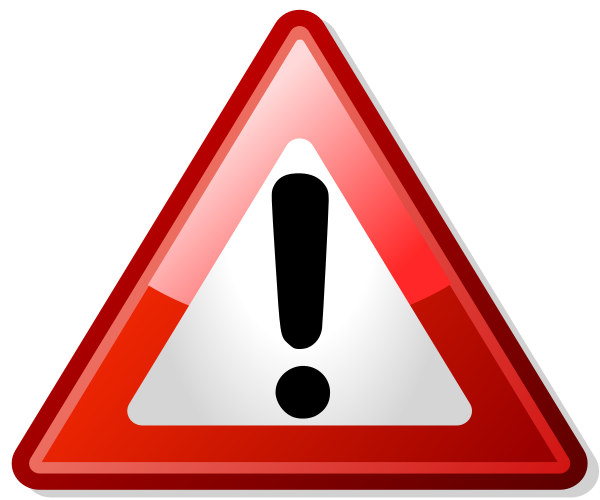 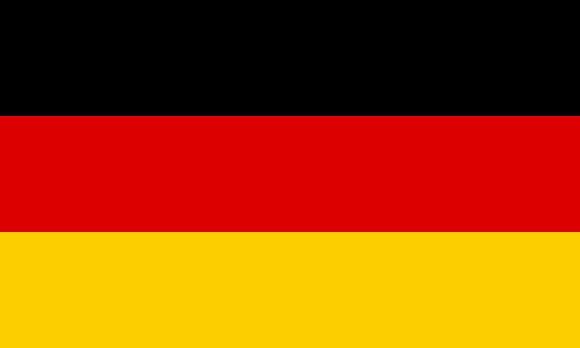 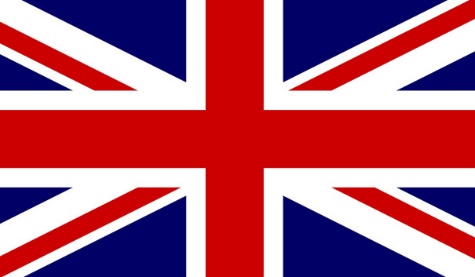 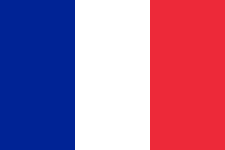 Wo?
Where?
Où ?
Qui ?
Wer?
Who?
LA DEUXIEME PERSONNE DU SINGULIER :
heißt
Du
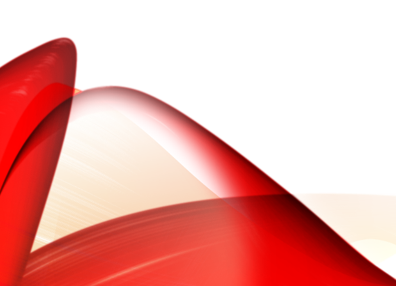 bist
wohnst